المملكة العربية السعودية 
وزارة التربية والتعليم
ثانوية الامير عبدالمجيد بن عبدالعزيز
{ مدخل إلى الحيوانات }
مدرس المادة 
مشبب الشهراني
1
تركيب الخلية الحيوانية
بغض النظر عن المكان الذي تعيش فية الحيوانات
او التكيفات الي وهبها الله له , الا ان الخلية الحيوانية
لاتحتوي على جدار خلوي بعكس الخلية النباتية التي
تحتوي ع جدار خلوي. 
تنتظم هذي الخلايا مع بعضها البعض فتؤدي الى تكوين
مجموعة من الخلايا تسمى بالنسيج  
تعريف النسيج :
هوعبارة عن مجموعة من الخلايا تخصصت لأداء وظيفة
محددة ( مثل النسيج العصبي – الهضمي..الخ )
2
المواطن البيئية ( المعيشة) 
تعيش الحيوانات في بيئات مختلفة إما :
1ـ مائية (عذبة - مالحة)                    
2ـ يابسة ( صحاري – مناطق عشبية – غابات
قطبية ....الخ )
3
خصائص الحيوانات
الحيوانات: 
هي مخلوقات حية متعددة الخلايا حقيقية النوى غير ذاتية التغذية معظمها متحركة
تكيفت للعيش في بيئات مختلفة.

{الخصائص والوظائف العامة للحيوانات}

1- التغذية والهضم 
2- الدعامة 
3- الحركة 
4- التكاثر
4
اولا / التغذية والهضم 
تعتبر مخلوقات غير ذاتية التغذية (تتغذى على غيرها) بعد
حصولها على الغذا فانها تهضم غذائها.

والهضم فيها إما (داخل الخلايا أو داخل تجاويف الجسم أو
داخل أعضاء خاصة) .

ثانيا / الدعامة : هناك نوعين من الدعامة 
أ  - هيكل خارجي ( كما في اللافقاريات) 
ب ـ هيكل داخلي (كما في الفقاريات )
5
أـ هيكل خارجي ( كما في اللافقاريات) 
هيكل قوي وقاسي يمنع فقدان الماء ويحميها من
المفترسات.
ب ـ هيكل داخلي (كما في الفقاريات ) 
عمود فقري يساهم في الدعامة والحركة وحماية
الأعضاء الداخلية وهو إما أن يتكون من :
1ـ كربونات كالسيوم : مثل قنفذ البحر ونجم البحر 
2ـ غضاريف : مثل سمك القرش .
3ـ عظام : مثل الأسماك العظمية والبرمائيات
والزواحف والطيور والثدييات .
6
ثالثا / الحركة 
اغلبها متحركة ولكن هنالك بعض الأنواع عند بلوغها
واكتمال نموها تكون ثابتة وتسمى (جالسة)مثل حيوانات
الأسفنج .
رابعا /التكاثر
هناك نوعين من التكاثر تحدث عند الحيوانات.
أـ تكاثر جنسيا 
يقوم الذكربقذف حيوانات منوية وألانثى بقذف البويضة
بعد ذلك يتم تلقيح( تخصيب) البويضه بالحيوانات المنويه
وتتكون اللاحقة ( الزيجوت )الذي تنمو معطياً حيوان
جديد.
هناك بعض الحيوانات تكون خنثى(تنتج الاثنين معا مثل
دودة الأرض ).
7
انواع الاخصاب عند الحيوانات  
هناك نوعان من الاخصاب :
1ـ اخصاب داخلي :حيث يتم تلقيح(تخصيب)البويضة
داخل جسم الانثى مثل معظم الحيوانات.
2ـ اخصاب خارجي :حيث يتم تلقيح(تخصيب) البويضة
خارج جسم الانثى مثل معظم الأسماك.
حيث تضع الأنثى البيض في الماء ثم يصب الذكر الحيوانات المنوية على
البيض .
8
ب / تكاثر لاجنسيا 
 هناك عدة طرق لتكاثر اللاجنسي عند الحيوانات 
1ـ التبرعم:حيث يتكون برعم وينمو على أحد الأبوين 
2ـ التجزؤ:حيث تنمو أي قطعة من الحيوان وتعطي
حيوان جديد .
3ـ التجديد:حيث ينمو فرد جديد من أجزاء مفقودة من
الجسم ( إذا كانت تحتوي على معلومات وراثية كافيه)
4ـ التكاثرالعذري:حيث تضع إناث الحيوانات بيوضاً
تنمو لتعطي حيوان جديد دون الحاجة لتلقيحها .
9
*  التكوين الجنيني المبكر*
بعد تلقيح البويضة بالحيوانات المنوية تتكون اللاقحة
(الزيجوت) التي تنمو وتنقسم إلى خليتين ثم إلى أربع
ثم إلى ثمان  ثم 16 خلية ثم تتحول إلى البلاستيولا
(كره من الخلايا مملوءة بسائل)قدتكون مكونة من طبقة
واحدة من الخلايامثل(حيوان السهيم) أوعدة طبقات
مثل(الضفدع) ثم تتحول إلى الجاسترولا
(كيس ذوطبقتين من الخلايا له فتحة في أحدىنهايتيه)
10
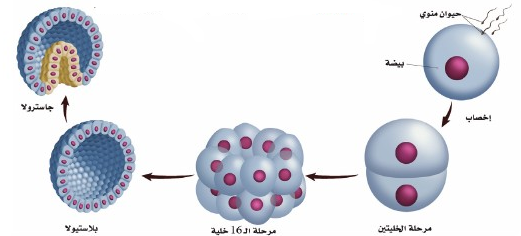 11
*نمؤ الأنسجة*
طبقة الخلايا داخل الجاسترولا تسمى
بـ الطبقة الداخلية حيث تنمووتعطي
أنسجة وأعضاء وأجهزة...وهناك
ثلاث انواع من الطبقات
1ـ  الطبقة الداخلية : 
تنمو وتعطي القناة الهضمية وأعضاء
الهضم .
2ـ الطبقة الخارجية : 
تنمو وتعطي الجلد والأنسجة العصبية .
3ـ  الطبقة الوسطى : 
تنمو وتعطي الأنسجة العصبية وجهاز
الإخراج وجهاز الدوران وجهازالتنفس
12